MODUL 2: PHOTOVOLTAIKANLAGEN
Verstehen von netzfernen PV-Systemen mit oder ohne Batteriespeicher
Technologisches Bildungsinstitut Kreta
Modulziele
Am Ende dieser Einheit werden Sie:

die Grundlagen von Batteriewechselrichtern verstehen 
die Speicherung in netzfernen Systemen verstehen
die Batteriegrößenbestimmung in netzfernen Systemen verstehen
die Dimensionierung von PV-Anlagen in netzfernen Systemen verstehen
in der Lage sein, eine netzunabhängige PV-Anlage zu konfigurieren
[Speaker Notes: Richtlinien für den Trainer

Diese ppt-Datei ist eine Vorlage, die von den Anbietern der beruflichen Bildung verwendet werden kann, damit sie das Trainingsmaterial vorbereiten können. 

Wir empfehlen 30 bis 40. ppt Folien für eine (1) Stunde des Trainingsprogramms.

Es gibt 3 vordefinierte Folien, die von Ihnen ausgefüllt werden müssen, mit den Titeln "Modulziele", "Schlussfolgerung", "Ende des Moduls".

Das Material sollte in einem bearbeitbaren Format gesendet werden.

Empfohlene Schriftart: Arial
Erforderliche Schriftgröße: 16
Empfohlener Zeilenabstand: 1,5
Die ppt/pptx-Datei sollte eine klare Struktur und definierte Einheiten sowie eindeutige Slide-Titel aufweisen.
ppt/pptx Folieninhalte sollten die vordefinierten Ränder nicht überschreiten.
Bilder, Diagramme usw. sollten mit einer Beschreibung versehen sein.
Wenn Sie Verständnisfragen (Multiple Choice, Multiple Response, True/False, Matching etc.) einbeziehen möchten, um das Verständnis der Theorie zu verbessern, sollten Sie diese in der ppt/pptx-Datei einbinden.
Fragen, die für die Selbsteinschätzung und abschließende Beurteilungsaufgaben verwendet werden, sollten einem vordefinierten Format folgen, das von SQLearn in einer xls-Datei gesendet wird.]
Photovoltaische AnlagenVerstehen von netzfernen PV-Systemen mit oder ohne Batteriespeicher
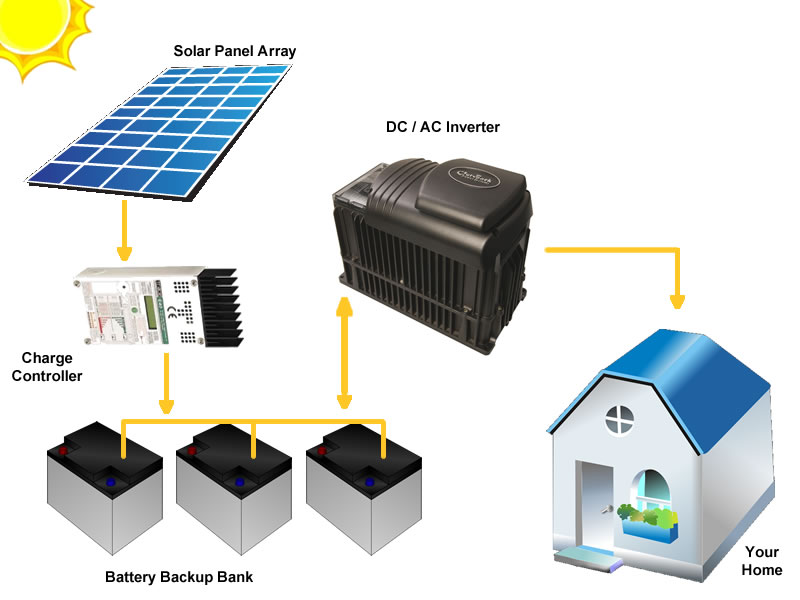 [Speaker Notes: Richtlinien für den Trainer

Diese ppt-Datei ist eine Vorlage, die von den Anbietern der beruflichen Bildung verwendet werden kann, damit sie das Trainingsmaterial vorbereiten können. 

Wir empfehlen 30 bis 40. ppt Folien für eine (1) Stunde des Trainingsprogramms. 

Es gibt 3 vordefinierte Folien, die von Ihnen ausgefüllt werden müssen, mit den Titeln "Modulziele", "Schlussfolgerung", "Ende des Moduls". 

Das Material sollte in einem bearbeitbaren Format gesendet werden. 

Empfohlene Schriftart: Arial
Erforderliche Schriftgröße: 16
Empfohlener Zeilenabstand: 1,5
Die ppt/pptx-Datei sollte eine klare Struktur und definierte Einheiten sowie eindeutige Slide-Titel aufweisen.
ppt/pptx Folieninhalte sollten die vordefinierten Ränder nicht überschreiten.
Bilder, Diagramme usw. sollten mit einer Beschreibung versehen sein.
Wenn Sie Verständnisfragen (Multiple Choice, Multiple Response, True/False, Matching etc.) einbeziehen möchten, um das Verständnis der Theorie zu verbessern, sollten Sie diese in der ppt/pptx-Datei einbinden.
Fragen, die für die Selbsteinschätzung und abschließende Beurteilungsaufgaben verwendet werden, sollten einem vordefinierten Format folgen, das von SQLearn in einer xls-Datei gesendet wird.]
PhotovoltaikanlagenVerstehen von netzfernen PV-Systemen mit oder ohne Batteriespeicher
Grundlagen der Batteriewechselrichter und deren Funktionen
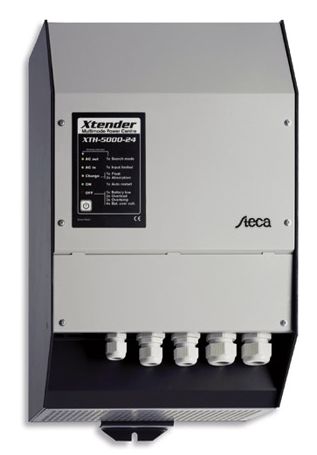 Batteriewechselrichter
Verfügbar für Eingangsspannungen von 12, 24, 48 Volt
Macht: Breites Spektrum an Ausgangsleistungsanforderungen
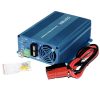 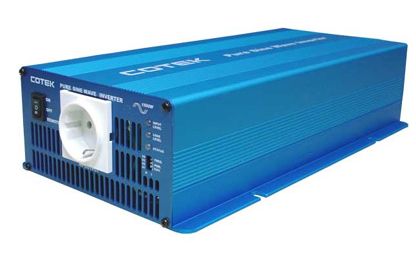 [Speaker Notes: Richtlinien für den Trainer

Diese ppt-Datei ist eine Vorlage, die von den Anbietern der beruflichen Bildung verwendet werden kann, damit sie das Trainingsmaterial vorbereiten können. 

Wir empfehlen 30 bis 40. ppt Folien für eine (1) Stunde des Trainingsprogramms. 

Es gibt 3 vordefinierte Folien, die von Ihnen ausgefüllt werden müssen, mit den Titeln "Modulziele", "Schlussfolgerung", "Ende des Moduls". 

Das Material sollte in einem bearbeitbaren Format gesendet werden. 

Empfohlene Schriftart: Arial
Erforderliche Schriftgröße: 16
Empfohlener Zeilenabstand: 1,5
Die ppt/pptx-Datei sollte eine klare Struktur und definierte Einheiten sowie eindeutige Slide-Titel aufweisen.
ppt/pptx Folieninhalte sollten die vordefinierten Ränder nicht überschreiten.
Bilder, Diagramme usw. sollten mit einer Beschreibung versehen sein.
Wenn Sie Verständnisfragen (Multiple Choice, Multiple Response, True/False, Matching etc.) einbeziehen möchten, um das Verständnis der Theorie zu verbessern, sollten Sie diese in der ppt/pptx-Datei einbinden.
Fragen, die für die Selbsteinschätzung und abschließende Beurteilungsaufgaben verwendet werden, sollten einem vordefinierten Format folgen, das von SQLearn in einer xls-Datei gesendet wird.]
PhotovoltaikanlagenVerstehen von netzfernen PV-Systemen mit oder ohne Batteriespeicher
Grundlagen der Batteriewechselrichter und deren Funktionen
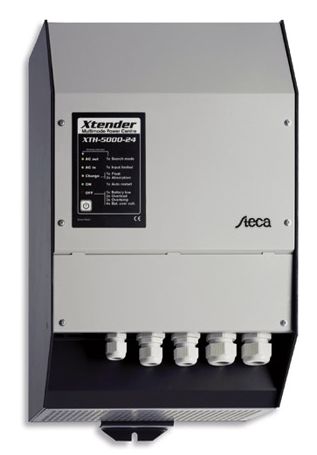 Batteriewechselrichter
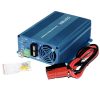 Eingangswechselspannung
Echte Sinusspannung
Akkuschutz
Überlastfähigkeit
Verpolungsschutz
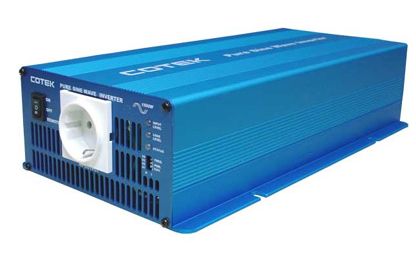 [Speaker Notes: Richtlinien für den Trainer

Diese ppt-Datei ist eine Vorlage, die von den Anbietern der beruflichen Bildung verwendet werden kann, damit sie das Trainingsmaterial vorbereiten können. 

Wir empfehlen 30 bis 40. ppt Folien für eine (1) Stunde des Trainingsprogramms. 

Es gibt 3 vordefinierte Folien, die von Ihnen ausgefüllt werden müssen, mit den Titeln "Modulziele", "Schlussfolgerung", "Ende des Moduls". 

Das Material sollte in einem bearbeitbaren Format gesendet werden. 

Empfohlene Schriftart: Arial
Erforderliche Schriftgröße: 16
Empfohlener Zeilenabstand: 1,5
Die ppt/pptx-Datei sollte eine klare Struktur und definierte Einheiten sowie eindeutige Slide-Titel aufweisen.
ppt/pptx Folieninhalte sollten die vordefinierten Ränder nicht überschreiten.
Bilder, Diagramme usw. sollten mit einer Beschreibung versehen sein.
Wenn Sie Verständnisfragen (Multiple Choice, Multiple Response, True/False, Matching etc.) einbeziehen möchten, um das Verständnis der Theorie zu verbessern, sollten Sie diese in der ppt/pptx-Datei einbinden.
Fragen, die für die Selbsteinschätzung und abschließende Beurteilungsaufgaben verwendet werden, sollten einem vordefinierten Format folgen, das von SQLearn in einer xls-Datei gesendet wird.]
PhotovoltaikanlagenVerstehen von netzfernen PV-Systemen mit oder ohne Batteriespeicher
Grundlagen der Batteriewechselrichter und deren Funktionen
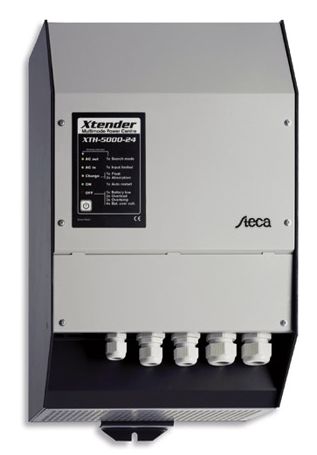 Batteriewechselrichter
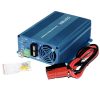 Kann auch als Batterieladegerät verwendet werden.
Input vom Netz
Eingang vom Generator
Kann in kurzen Zeitabständen viel mehr Strom produzieren. Nützliche Funktion bei Pumpen, Kühlschränken, etc.
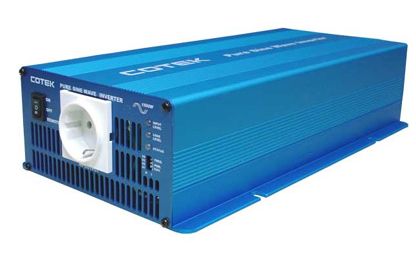 [Speaker Notes: Richtlinien für den Trainer

Diese ppt-Datei ist eine Vorlage, die von den Anbietern der beruflichen Bildung verwendet werden kann, damit sie das Trainingsmaterial vorbereiten können. 

Wir empfehlen 30 bis 40. ppt Folien für eine (1) Stunde des Trainingsprogramms. 

Es gibt 3 vordefinierte Folien, die von Ihnen ausgefüllt werden müssen, mit den Titeln "Modulziele", "Schlussfolgerung", "Ende des Moduls". 

Das Material sollte in einem bearbeitbaren Format gesendet werden. 

Empfohlene Schriftart: Arial
Erforderliche Schriftgröße: 16
Empfohlener Zeilenabstand: 1,5
Die ppt/pptx-Datei sollte eine klare Struktur und definierte Einheiten sowie eindeutige Slide-Titel aufweisen.
ppt/pptx Folieninhalte sollten die vordefinierten Ränder nicht überschreiten.
Bilder, Diagramme usw. sollten mit einer Beschreibung versehen sein.
Wenn Sie Verständnisfragen (Multiple Choice, Multiple Response, True/False, Matching etc.) einbeziehen möchten, um das Verständnis der Theorie zu verbessern, sollten Sie diese in der ppt/pptx-Datei einbinden.
Fragen, die für die Selbsteinschätzung und abschließende Beurteilungsaufgaben verwendet werden, sollten einem vordefinierten Format folgen, das von SQLearn in einer xls-Datei gesendet wird.]
PhotovoltaikanlagenVerstehen von netzfernen PV-Systemen mit oder ohne Batteriespeicher
Grundlegende Konfigurationen der Speicherung in netzfernen Systemen
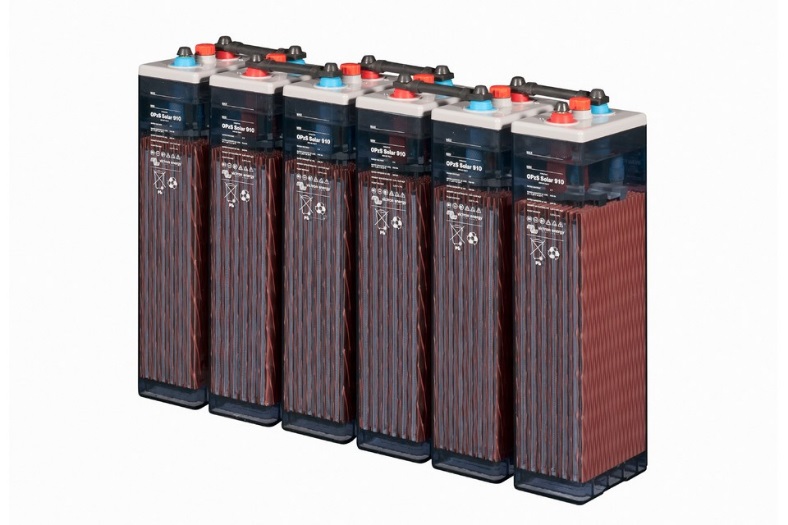 Akkulagerung. Arten von Batterien
Blei-Säure
Billiger
Kann große Mengen an Speicherplatz aufnehmen
Schwer
Lithium-Ionen
Derzeit teurer
Längere Lebensdauer
Effizienter
[Speaker Notes: Richtlinien für den Trainer

Diese ppt-Datei ist eine Vorlage, die von den Anbietern der beruflichen Bildung verwendet werden kann, damit sie das Trainingsmaterial vorbereiten können. 

Wir empfehlen 30 bis 40. ppt Folien für eine (1) Stunde des Trainingsprogramms. 

Es gibt 3 vordefinierte Folien, die von Ihnen ausgefüllt werden müssen, mit den Titeln "Modulziele", "Schlussfolgerung", "Ende des Moduls". 

Das Material sollte in einem bearbeitbaren Format gesendet werden. 

Empfohlene Schriftart: Arial
Erforderliche Schriftgröße: 16
Empfohlener Zeilenabstand: 1,5
Die ppt/pptx-Datei sollte eine klare Struktur und definierte Einheiten sowie eindeutige Slide-Titel aufweisen.
ppt/pptx Folieninhalte sollten die vordefinierten Ränder nicht überschreiten.
Bilder, Diagramme usw. sollten mit einer Beschreibung versehen sein.
Wenn Sie Verständnisfragen (Multiple Choice, Multiple Response, True/False, Matching etc.) einbeziehen möchten, um das Verständnis der Theorie zu verbessern, sollten Sie diese in der ppt/pptx-Datei einbinden.
Fragen, die für die Selbsteinschätzung und abschließende Beurteilungsaufgaben verwendet werden, sollten einem vordefinierten Format folgen, das von SQLearn in einer xls-Datei gesendet wird.]
PhotovoltaikanlagenVerstehen von netzfernen PV-Systemen mit oder ohne Batteriespeicher
Grundlegende Konfigurationen der Speicherung in netzfernen Systemen
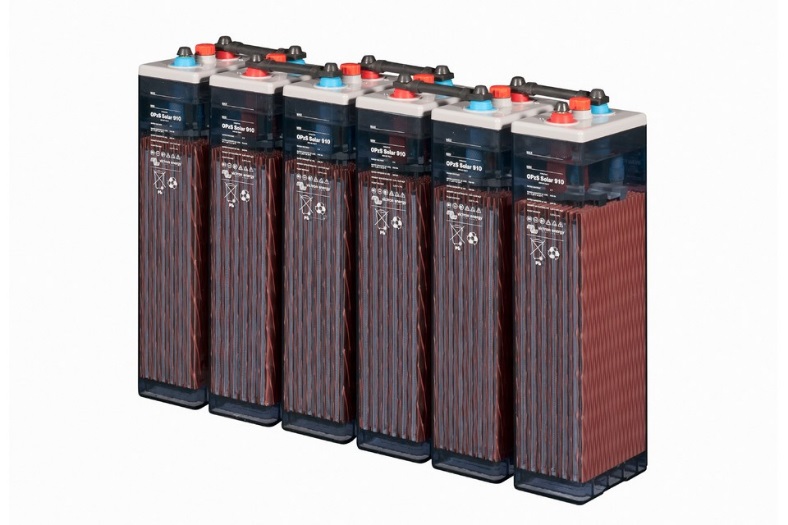 Akkulagerung. Grundlegende Eigenschaften
Kapazität in Ah und kWh
Entladungstiefe
Effizienz
Lebensdauer und Garantie
https://www.energysage.com/solar/solar-energy-storage/what-are-the-best-batteries-for-solar-panels/
[Speaker Notes: Richtlinien für den Trainer

Diese ppt-Datei ist eine Vorlage, die von den Anbietern der beruflichen Bildung verwendet werden kann, damit sie das Trainingsmaterial vorbereiten können. 

Wir empfehlen 30 bis 40. ppt Folien für eine (1) Stunde des Trainingsprogramms. 

Es gibt 3 vordefinierte Folien, die von Ihnen ausgefüllt werden müssen, mit den Titeln "Modulziele", "Schlussfolgerung", "Ende des Moduls". 

Das Material sollte in einem bearbeitbaren Format gesendet werden. 

Empfohlene Schriftart: Arial
Erforderliche Schriftgröße: 16
Empfohlener Zeilenabstand: 1,5
Die ppt/pptx-Datei sollte eine klare Struktur und definierte Einheiten sowie eindeutige Slide-Titel aufweisen.
ppt/pptx Folieninhalte sollten die vordefinierten Ränder nicht überschreiten.
Bilder, Diagramme usw. sollten mit einer Beschreibung versehen sein.
Wenn Sie Verständnisfragen (Multiple Choice, Multiple Response, True/False, Matching etc.) einbeziehen möchten, um das Verständnis der Theorie zu verbessern, sollten Sie diese in der ppt/pptx-Datei einbinden.
Fragen, die für die Selbsteinschätzung und abschließende Beurteilungsaufgaben verwendet werden, sollten einem vordefinierten Format folgen, das von SQLearn in einer xls-Datei gesendet wird.]
PhotovoltaikanlagenVerstehen von netzfernen PV-Systemen mit oder ohne Batteriespeicher
Grundlegende Konfigurationen der Speicherung in netzfernen Systemen
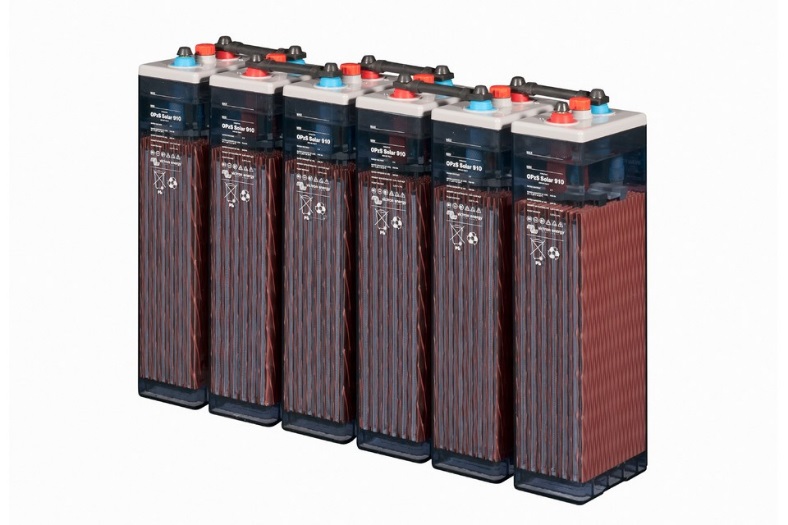 Akkulagerung. Grundlegende Eigenschaften. Kapazität
Kapazität in Ah. Gespeicherte Ladung z.B. 800 Ah
1 Ah entspricht 3600 Coulombs.
Kapazität in kWh. Gespeicherte Energie
Energie=Nennspannung * Nennleistung
Z.B. 24V * 800 Ah= 19,2 kWh
Aber auch 48V*400 Ah=19,2 kWh.
[Speaker Notes: Richtlinien für den Trainer

Diese ppt-Datei ist eine Vorlage, die von den Anbietern der beruflichen Bildung verwendet werden kann, damit sie das Trainingsmaterial vorbereiten können. 

Wir empfehlen 30 bis 40. ppt Folien für eine (1) Stunde des Trainingsprogramms. 

Es gibt 3 vordefinierte Folien, die von Ihnen ausgefüllt werden müssen, mit den Titeln "Modulziele", "Schlussfolgerung", "Ende des Moduls". 

Das Material sollte in einem bearbeitbaren Format gesendet werden. 

Empfohlene Schriftart: Arial
Erforderliche Schriftgröße: 16
Empfohlener Zeilenabstand: 1,5
Die ppt/pptx-Datei sollte eine klare Struktur und definierte Einheiten sowie eindeutige Slide-Titel aufweisen.
ppt/pptx Folieninhalte sollten die vordefinierten Ränder nicht überschreiten.
Bilder, Diagramme usw. sollten mit einer Beschreibung versehen sein.
Wenn Sie Verständnisfragen (Multiple Choice, Multiple Response, True/False, Matching etc.) einbeziehen möchten, um das Verständnis der Theorie zu verbessern, sollten Sie diese in der ppt/pptx-Datei einbinden.
Fragen, die für die Selbsteinschätzung und abschließende Beurteilungsaufgaben verwendet werden, sollten einem vordefinierten Format folgen, das von SQLearn in einer xls-Datei gesendet wird.]
PhotovoltaikanlagenVerstehen von netzfernen PV-Systemen mit oder ohne Batteriespeicher
Grundlegende Konfigurationen der Speicherung in netzfernen Systemen
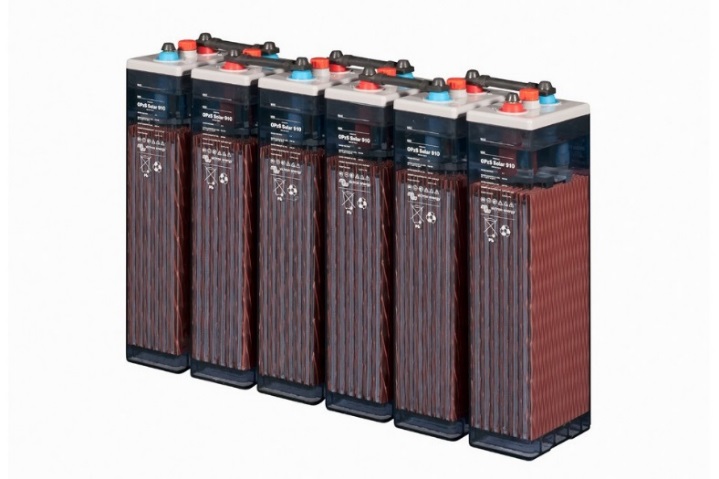 Akkulagerung. Grundlegende Eigenschaften. DoD
DoD oder Tiefe der Entladung
Die Menge der Kapazität einer Batterie, die verwendet werden kann.
DoD 80%. Dies bedeutet, dass 80% der Kapazität der Batterie genutzt werden können.
https://www.energysage.com/solar/solar-energy-storage/what-are-the-best-batteries-for-solar-panels/
[Speaker Notes: Richtlinien für den Trainer

Diese ppt-Datei ist eine Vorlage, die von den Anbietern der beruflichen Bildung verwendet werden kann, damit sie das Trainingsmaterial vorbereiten können. 

Wir empfehlen 30 bis 40. ppt Folien für eine (1) Stunde des Trainingsprogramms. 

Es gibt 3 vordefinierte Folien, die von Ihnen ausgefüllt werden müssen, mit den Titeln "Modulziele", "Schlussfolgerung", "Ende des Moduls". 

Das Material sollte in einem bearbeitbaren Format gesendet werden. 

Empfohlene Schriftart: Arial
Erforderliche Schriftgröße: 16
Empfohlener Zeilenabstand: 1,5
Die ppt/pptx-Datei sollte eine klare Struktur und definierte Einheiten sowie eindeutige Slide-Titel aufweisen.
ppt/pptx Folieninhalte sollten die vordefinierten Ränder nicht überschreiten.
Bilder, Diagramme usw. sollten mit einer Beschreibung versehen sein.
Wenn Sie Verständnisfragen (Multiple Choice, Multiple Response, True/False, Matching etc.) einbeziehen möchten, um das Verständnis der Theorie zu verbessern, sollten Sie diese in der ppt/pptx-Datei einbinden.
Fragen, die für die Selbsteinschätzung und abschließende Beurteilungsaufgaben verwendet werden, sollten einem vordefinierten Format folgen, das von SQLearn in einer xls-Datei gesendet wird.]
PhotovoltaikanlagenVerstehen von netzfernen PV-Systemen mit oder ohne Batteriespeicher
Grundlegende Konfigurationen der Speicherung in netzfernen Systemen
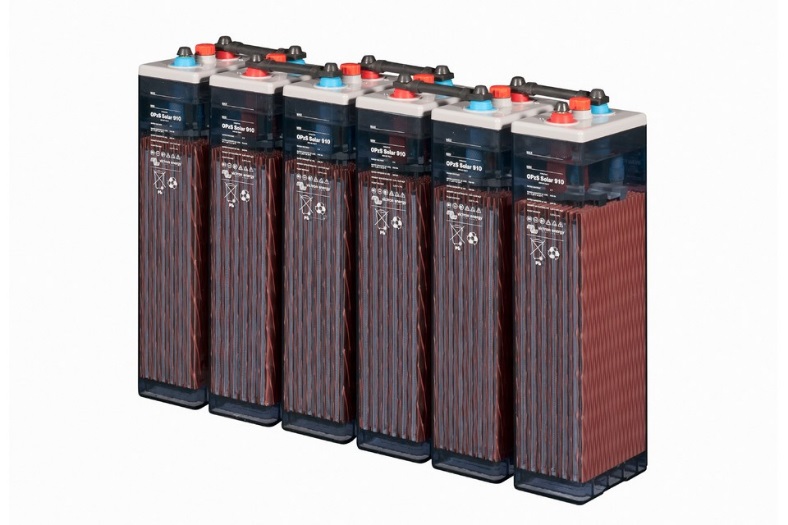 Akkulagerung. Grundlegende Eigenschaften. Effizienz
Effizienz
Typischerweise ca. 85%.
https://www.energysage.com/solar/solar-energy-storage/what-are-the-best-batteries-for-solar-panels/
[Speaker Notes: Richtlinien für den Trainer

Diese ppt-Datei ist eine Vorlage, die von den Anbietern der beruflichen Bildung verwendet werden kann, damit sie das Trainingsmaterial vorbereiten können. 

Wir empfehlen 30 bis 40. ppt Folien für eine (1) Stunde des Trainingsprogramms. 

Es gibt 3 vordefinierte Folien, die von Ihnen ausgefüllt werden müssen, mit den Titeln "Modulziele", "Schlussfolgerung", "Ende des Moduls". 

Das Material sollte in einem bearbeitbaren Format gesendet werden. 

Empfohlene Schriftart: Arial
Erforderliche Schriftgröße: 16
Empfohlener Zeilenabstand: 1,5
Die ppt/pptx-Datei sollte eine klare Struktur und definierte Einheiten sowie eindeutige Slide-Titel aufweisen.
ppt/pptx Folieninhalte sollten die vordefinierten Ränder nicht überschreiten.
Bilder, Diagramme usw. sollten mit einer Beschreibung versehen sein.
Wenn Sie Verständnisfragen (Multiple Choice, Multiple Response, True/False, Matching etc.) einbeziehen möchten, um das Verständnis der Theorie zu verbessern, sollten Sie diese in der ppt/pptx-Datei einbinden.
Fragen, die für die Selbsteinschätzung und abschließende Beurteilungsaufgaben verwendet werden, sollten einem vordefinierten Format folgen, das von SQLearn in einer xls-Datei gesendet wird.]
PhotovoltaikanlagenVerstehen von netzfernen PV-Systemen mit oder ohne Batteriespeicher
Grundlegende Konfigurationen der Speicherung in netzfernen Systemen
Akkulagerung. Grundlegende Eigenschaften. Lebensdauer
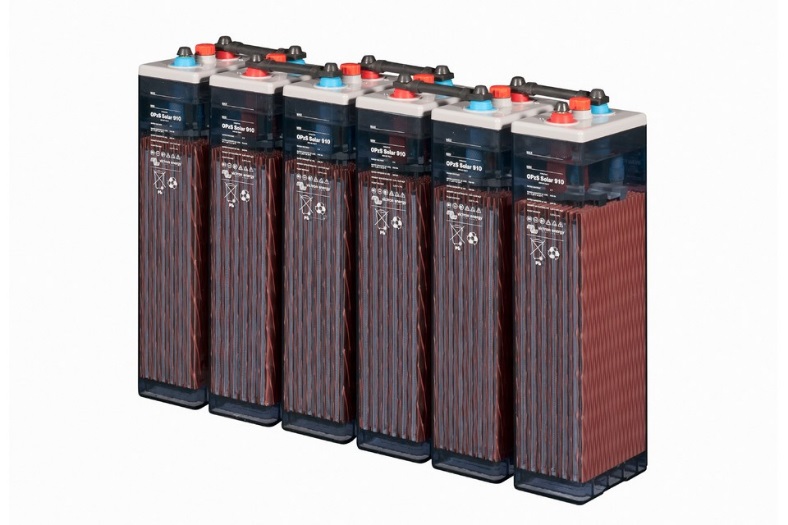 Lebensdauer und Garantie
https://www.energysage.com/solar/solar-energy-storage/what-are-the-best-batteries-for-solar-panels/
[Speaker Notes: Richtlinien für den Trainer

Diese ppt-Datei ist eine Vorlage, die von den Anbietern der beruflichen Bildung verwendet werden kann, damit sie das Trainingsmaterial vorbereiten können. 

Wir empfehlen 30 bis 40. ppt Folien für eine (1) Stunde des Trainingsprogramms. 

Es gibt 3 vordefinierte Folien, die von Ihnen ausgefüllt werden müssen, mit den Titeln "Modulziele", "Schlussfolgerung", "Ende des Moduls". 

Das Material sollte in einem bearbeitbaren Format gesendet werden. 

Empfohlene Schriftart: Arial
Erforderliche Schriftgröße: 16
Empfohlener Zeilenabstand: 1,5
Die ppt/pptx-Datei sollte eine klare Struktur und definierte Einheiten sowie eindeutige Slide-Titel aufweisen.
ppt/pptx Folieninhalte sollten die vordefinierten Ränder nicht überschreiten.
Bilder, Diagramme usw. sollten mit einer Beschreibung versehen sein.
Wenn Sie Verständnisfragen (Multiple Choice, Multiple Response, True/False, Matching etc.) einbeziehen möchten, um das Verständnis der Theorie zu verbessern, sollten Sie diese in der ppt/pptx-Datei einbinden.
Fragen, die für die Selbsteinschätzung und abschließende Beurteilungsaufgaben verwendet werden, sollten einem vordefinierten Format folgen, das von SQLearn in einer xls-Datei gesendet wird.]
PhotovoltaikanlagenVerstehen von netzfernen PV-Systemen mit oder ohne Batteriespeicher
Grundlegende Konfigurationen der Speicherung in netzfernen Systemen
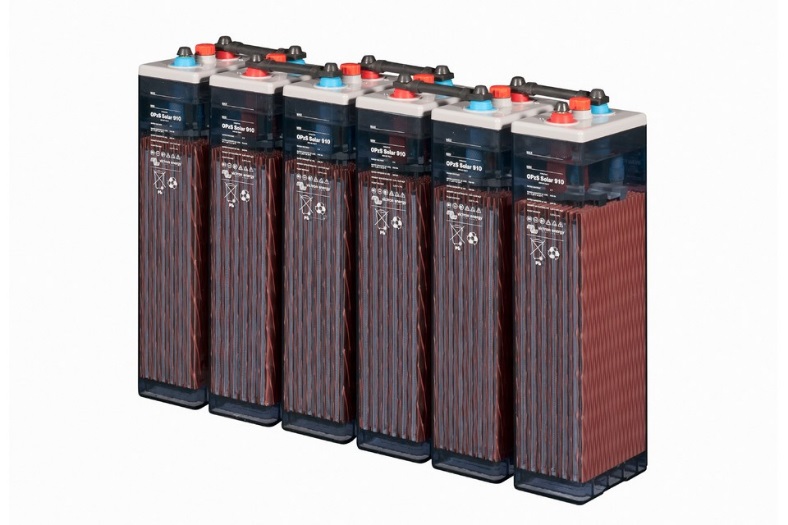 Akkulagerung
Batterieanschluss in Reihe
Batterieanschluss parallel
[Speaker Notes: Richtlinien für den Trainer

Diese ppt-Datei ist eine Vorlage, die von den Anbietern der beruflichen Bildung verwendet werden kann, damit sie das Trainingsmaterial vorbereiten können. 

Wir empfehlen 30 bis 40. ppt Folien für eine (1) Stunde des Trainingsprogramms. 

Es gibt 3 vordefinierte Folien, die von Ihnen ausgefüllt werden müssen, mit den Titeln "Modulziele", "Schlussfolgerung", "Ende des Moduls". 

Das Material sollte in einem bearbeitbaren Format gesendet werden. 

Empfohlene Schriftart: Arial
Erforderliche Schriftgröße: 16
Empfohlener Zeilenabstand: 1,5
Die ppt/pptx-Datei sollte eine klare Struktur und definierte Einheiten sowie eindeutige Slide-Titel aufweisen.
ppt/pptx Folieninhalte sollten die vordefinierten Ränder nicht überschreiten.
Bilder, Diagramme usw. sollten mit einer Beschreibung versehen sein.
Wenn Sie Verständnisfragen (Multiple Choice, Multiple Response, True/False, Matching etc.) einbeziehen möchten, um das Verständnis der Theorie zu verbessern, sollten Sie diese in der ppt/pptx-Datei einbinden.
Fragen, die für die Selbsteinschätzung und abschließende Beurteilungsaufgaben verwendet werden, sollten einem vordefinierten Format folgen, das von SQLearn in einer xls-Datei gesendet wird.]
PhotovoltaikanlagenVerstehen von netzfernen PV-Systemen mit oder ohne Batteriespeicher
Grundlegende Konfigurationen der Speicherung in netzfernen Systemen
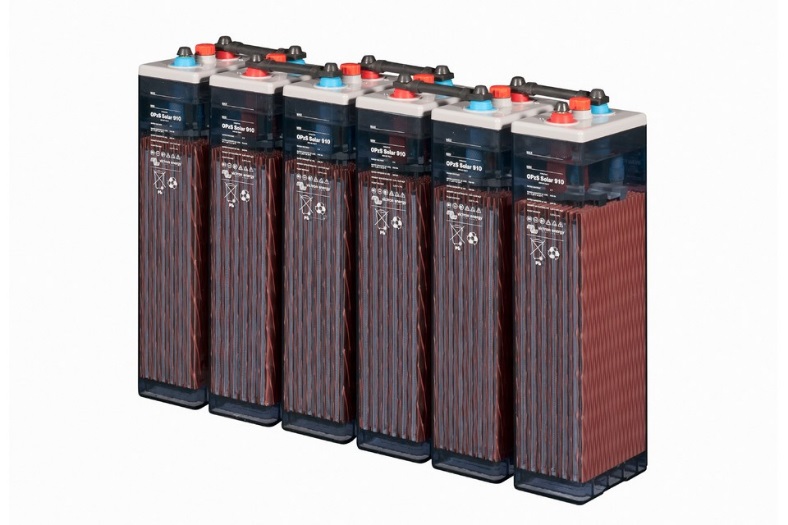 Akkulagerung
In Reihe geschaltete Batterien
Spannung (Volt) erhöhen
Die Kapazität bleibt unverändert
Beispiel: Zwölf (12) Blöcke von je 2V werden benötigt, um eine Batteriebank mit einer Nennspannung von 24 Volt zu bilden. Die endgültige Kapazität in Ah ist die gleiche wie bei den einzelnen Blöcken.
[Speaker Notes: Richtlinien für den Trainer

Diese ppt-Datei ist eine Vorlage, die von den Anbietern der beruflichen Bildung verwendet werden kann, damit sie das Trainingsmaterial vorbereiten können. 

Wir empfehlen 30 bis 40. ppt Folien für eine (1) Stunde des Trainingsprogramms. 

Es gibt 3 vordefinierte Folien, die von Ihnen ausgefüllt werden müssen, mit den Titeln "Modulziele", "Schlussfolgerung", "Ende des Moduls". 

Das Material sollte in einem bearbeitbaren Format gesendet werden. 

Empfohlene Schriftart: Arial
Erforderliche Schriftgröße: 16
Empfohlener Zeilenabstand: 1,5
Die ppt/pptx-Datei sollte eine klare Struktur und definierte Einheiten sowie eindeutige Slide-Titel aufweisen.
ppt/pptx Folieninhalte sollten die vordefinierten Ränder nicht überschreiten.
Bilder, Diagramme usw. sollten mit einer Beschreibung versehen sein.
Wenn Sie Verständnisfragen (Multiple Choice, Multiple Response, True/False, Matching etc.) einbeziehen möchten, um das Verständnis der Theorie zu verbessern, sollten Sie diese in der ppt/pptx-Datei einbinden.
Fragen, die für die Selbsteinschätzung und abschließende Beurteilungsaufgaben verwendet werden, sollten einem vordefinierten Format folgen, das von SQLearn in einer xls-Datei gesendet wird.]
PhotovoltaikanlagenVerstehen von netzfernen PV-Systemen mit oder ohne Batteriespeicher
Grundlegende Konfigurationen der Speicherung in netzfernen Systemen
Akkulagerung
Parallel geschaltete Batterien 
Erhöhung der Kapazität (Ah)
Die Spannung bleibt gleich.
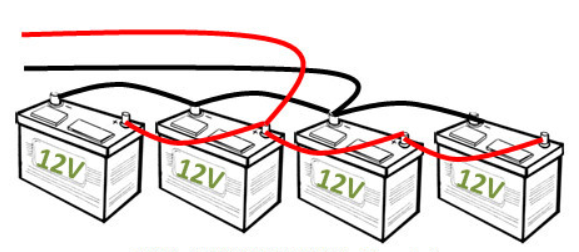 Beispiel: Vier (4) Blöcke der gleichen Spannung, jeder mit einer Kapazität von 200 Ah, müssen parallel geschaltet werden, um eine Batteriebank mit einer Kapazität von 800 Ah zu schaffen. Die endgültige Nennspannung ist die gleiche wie bei den einzelnen Blöcken.
[Speaker Notes: Richtlinien für den Trainer

Diese ppt-Datei ist eine Vorlage, die von den Anbietern der beruflichen Bildung verwendet werden kann, damit sie das Trainingsmaterial vorbereiten können. 

Wir empfehlen 30 bis 40. ppt Folien für eine (1) Stunde des Trainingsprogramms. 

Es gibt 3 vordefinierte Folien, die von Ihnen ausgefüllt werden müssen, mit den Titeln "Modulziele", "Schlussfolgerung", "Ende des Moduls". 

Das Material sollte in einem bearbeitbaren Format gesendet werden. 

Empfohlene Schriftart: Arial
Erforderliche Schriftgröße: 16
Empfohlener Zeilenabstand: 1,5
Die ppt/pptx-Datei sollte eine klare Struktur und definierte Einheiten sowie eindeutige Slide-Titel aufweisen.
ppt/pptx Folieninhalte sollten die vordefinierten Ränder nicht überschreiten.
Bilder, Diagramme usw. sollten mit einer Beschreibung versehen sein.
Wenn Sie Verständnisfragen (Multiple Choice, Multiple Response, True/False, Matching etc.) einbeziehen möchten, um das Verständnis der Theorie zu verbessern, sollten Sie diese in der ppt/pptx-Datei einbinden.
Fragen, die für die Selbsteinschätzung und abschließende Beurteilungsaufgaben verwendet werden, sollten einem vordefinierten Format folgen, das von SQLearn in einer xls-Datei gesendet wird.]
PhotovoltaikanlagenVerstehen von netzfernen PV-Systemen mit oder ohne Batteriespeicher
Grundlagen der Batterieauslegung in netzfernen Systemen
Die Batteriekapazität ist abhängig von
Energiebedarf der Verbraucher
Anzahl der Tage für die autonome Nutzung
Nennspannung der Batterie
Entladungstiefe
Lade-/Entladeeffizienz
DC/AC-Verluste
Batteriealterung
[Speaker Notes: Richtlinien für den Trainer

Diese ppt-Datei ist eine Vorlage, die von den Anbietern der beruflichen Bildung verwendet werden kann, damit sie das Trainingsmaterial vorbereiten können. 

Wir empfehlen 30 bis 40. ppt Folien für eine (1) Stunde des Trainingsprogramms. 

Es gibt 3 vordefinierte Folien, die von Ihnen ausgefüllt werden müssen, mit den Titeln "Modulziele", "Schlussfolgerung", "Ende des Moduls". 

Das Material sollte in einem bearbeitbaren Format gesendet werden. 

Empfohlene Schriftart: Arial
Erforderliche Schriftgröße: 16
Empfohlener Zeilenabstand: 1,5
Die ppt/pptx-Datei sollte eine klare Struktur und definierte Einheiten sowie eindeutige Slide-Titel aufweisen.
ppt/pptx Folieninhalte sollten die vordefinierten Ränder nicht überschreiten.
Bilder, Diagramme usw. sollten mit einer Beschreibung versehen sein.
Wenn Sie Verständnisfragen (Multiple Choice, Multiple Response, True/False, Matching etc.) einbeziehen möchten, um das Verständnis der Theorie zu verbessern, sollten Sie diese in der ppt/pptx-Datei einbinden.
Fragen, die für die Selbsteinschätzung und abschließende Beurteilungsaufgaben verwendet werden, sollten einem vordefinierten Format folgen, das von SQLearn in einer xls-Datei gesendet wird.]
PhotovoltaikanlagenVerstehen von netzfernen PV-Systemen mit oder ohne Batteriespeicher
Grundlagen der Batterieauslegung in netzfernen Systemen
Auswahl der nominalen Batteriespannung
Hängt hauptsächlich von der Leistung der Lasten ab.
Nehmen wir eine Last mit einer Leistung von 2400 W an.
Strom 50 A entnommen aus einer 48 V Batteriebank
Strom 100 A entnommen aus einer 24 V Batteriebank
Strom 200 A entnommen aus einer 12 V Batteriebank
Hohe Ströme führen zu erhöhten ohmschen Verlusten.
[Speaker Notes: Richtlinien für den Trainer

Diese ppt-Datei ist eine Vorlage, die von den Anbietern der beruflichen Bildung verwendet werden kann, damit sie das Trainingsmaterial vorbereiten können. 

Wir empfehlen 30 bis 40. ppt Folien für eine (1) Stunde des Trainingsprogramms. 

Es gibt 3 vordefinierte Folien, die von Ihnen ausgefüllt werden müssen, mit den Titeln "Modulziele", "Schlussfolgerung", "Ende des Moduls". 

Das Material sollte in einem bearbeitbaren Format gesendet werden. 

Empfohlene Schriftart: Arial
Erforderliche Schriftgröße: 16
Empfohlener Zeilenabstand: 1,5
Die ppt/pptx-Datei sollte eine klare Struktur und definierte Einheiten sowie eindeutige Slide-Titel aufweisen.
ppt/pptx Folieninhalte sollten die vordefinierten Ränder nicht überschreiten.
Bilder, Diagramme usw. sollten mit einer Beschreibung versehen sein.
Wenn Sie Verständnisfragen (Multiple Choice, Multiple Response, True/False, Matching etc.) einbeziehen möchten, um das Verständnis der Theorie zu verbessern, sollten Sie diese in der ppt/pptx-Datei einbinden.
Fragen, die für die Selbsteinschätzung und abschließende Beurteilungsaufgaben verwendet werden, sollten einem vordefinierten Format folgen, das von SQLearn in einer xls-Datei gesendet wird.]
PhotovoltaikanlagenVerstehen von netzfernen PV-Systemen mit oder ohne Batteriespeicher
Grundlagen der Dimensionierung der PV-Anlage in netzfernen Systemen
Dimensionierung von PV-Arrays
Ermittlung des typischen täglichen Energiebedarfs in kWh
Bestimmung der typischen täglichen Sonneneinstrahlung in kWh/m2
Ermitteln/Abrechnen verschiedener Verluste
Bestimmung der PV-Spitzenleistung
Wiederholen Sie die Berechnungen für alle Monate 
Nehmen Sie die höchste PV-Spitzenleistung aller Monate an
[Speaker Notes: Richtlinien für den Trainer

Diese ppt-Datei ist eine Vorlage, die von den Anbietern der beruflichen Bildung verwendet werden kann, damit sie das Trainingsmaterial vorbereiten können. 

Wir empfehlen 30 bis 40. ppt Folien für eine (1) Stunde des Trainingsprogramms. 

Es gibt 3 vordefinierte Folien, die von Ihnen ausgefüllt werden müssen, mit den Titeln "Modulziele", "Schlussfolgerung", "Ende des Moduls". 

Das Material sollte in einem bearbeitbaren Format gesendet werden. 

Empfohlene Schriftart: Arial
Erforderliche Schriftgröße: 16
Empfohlener Zeilenabstand: 1,5
Die ppt/pptx-Datei sollte eine klare Struktur und definierte Einheiten sowie eindeutige Slide-Titel aufweisen.
ppt/pptx Folieninhalte sollten die vordefinierten Ränder nicht überschreiten.
Bilder, Diagramme usw. sollten mit einer Beschreibung versehen sein.
Wenn Sie Verständnisfragen (Multiple Choice, Multiple Response, True/False, Matching etc.) einbeziehen möchten, um das Verständnis der Theorie zu verbessern, sollten Sie diese in der ppt/pptx-Datei einbinden.
Fragen, die für die Selbsteinschätzung und abschließende Beurteilungsaufgaben verwendet werden, sollten einem vordefinierten Format folgen, das von SQLearn in einer xls-Datei gesendet wird.]
PhotovoltaikanlagenVerstehen von netzfernen PV-Systemen mit oder ohne Batteriespeicher
Grundlagen der Dimensionierung der PV-Anlage in netzfernen Systemen
Dimensionierung von PV-Arrays
Ermittlung des typischen täglichen Energiebedarfs in kWh
[Speaker Notes: Richtlinien für den Trainer

Diese ppt-Datei ist eine Vorlage, die von den Anbietern der beruflichen Bildung verwendet werden kann, damit sie das Trainingsmaterial vorbereiten können. 

Wir empfehlen 30 bis 40. ppt Folien für eine (1) Stunde des Trainingsprogramms. 

Es gibt 3 vordefinierte Folien, die von Ihnen ausgefüllt werden müssen, mit den Titeln "Modulziele", "Schlussfolgerung", "Ende des Moduls". 

Das Material sollte in einem bearbeitbaren Format gesendet werden. 

Empfohlene Schriftart: Arial
Erforderliche Schriftgröße: 16
Empfohlener Zeilenabstand: 1,5
Die ppt/pptx-Datei sollte eine klare Struktur und definierte Einheiten sowie eindeutige Slide-Titel aufweisen.
ppt/pptx Folieninhalte sollten die vordefinierten Ränder nicht überschreiten.
Bilder, Diagramme usw. sollten mit einer Beschreibung versehen sein.
Wenn Sie Verständnisfragen (Multiple Choice, Multiple Response, True/False, Matching etc.) einbeziehen möchten, um das Verständnis der Theorie zu verbessern, sollten Sie diese in der ppt/pptx-Datei einbinden.
Fragen, die für die Selbsteinschätzung und abschließende Beurteilungsaufgaben verwendet werden, sollten einem vordefinierten Format folgen, das von SQLearn in einer xls-Datei gesendet wird.]
PhotovoltaikanlagenVerstehen von netzfernen PV-Systemen mit oder ohne Batteriespeicher
Grundlagen der Dimensionierung der PV-Anlage in netzfernen Systemen
Dimensionierung von PV-Arrays
Bestimmen Sie die Leistung jeder Last in W oder kW.
Erforderliche Informationen für die Wechselrichterauswahl
Erforderliche Informationen für den Backup-Generator
[Speaker Notes: Richtlinien für den Trainer

Diese ppt-Datei ist eine Vorlage, die von den Anbietern der beruflichen Bildung verwendet werden kann, damit sie das Trainingsmaterial vorbereiten können. 

Wir empfehlen 30 bis 40. ppt Folien für eine (1) Stunde des Trainingsprogramms. 

Es gibt 3 vordefinierte Folien, die von Ihnen ausgefüllt werden müssen, mit den Titeln "Modulziele", "Schlussfolgerung", "Ende des Moduls". 

Das Material sollte in einem bearbeitbaren Format gesendet werden. 

Empfohlene Schriftart: Arial
Erforderliche Schriftgröße: 16
Empfohlener Zeilenabstand: 1,5
Die ppt/pptx-Datei sollte eine klare Struktur und definierte Einheiten sowie eindeutige Slide-Titel aufweisen.
ppt/pptx Folieninhalte sollten die vordefinierten Ränder nicht überschreiten.
Bilder, Diagramme usw. sollten mit einer Beschreibung versehen sein.
Wenn Sie Verständnisfragen (Multiple Choice, Multiple Response, True/False, Matching etc.) einbeziehen möchten, um das Verständnis der Theorie zu verbessern, sollten Sie diese in der ppt/pptx-Datei einbinden.
Fragen, die für die Selbsteinschätzung und abschließende Beurteilungsaufgaben verwendet werden, sollten einem vordefinierten Format folgen, das von SQLearn in einer xls-Datei gesendet wird.]
PhotovoltaikanlagenVerstehen von netzfernen PV-Systemen mit oder ohne Batteriespeicher
Grundlagen der Dimensionierung der PV-Anlage in netzfernen Systemen
Nützliche Daten: Elektrische Eigenschaften von PV-Modulen
Maximale Leistungsspannung des PV-Moduls
PV-Modul maximaler Leistungsstrom
PV-Modul maximale Leistung Leerlaufspannung
PV-Modul Maximalleistung Kurzschlussstrom
Anzahl der Module in Reihe und parallel bestimmen
Querschnitt der Kabel bestimmen
[Speaker Notes: Richtlinien für den Trainer

Diese ppt-Datei ist eine Vorlage, die von den Anbietern der beruflichen Bildung verwendet werden kann, damit sie das Trainingsmaterial vorbereiten können. 

Wir empfehlen 30 bis 40. ppt Folien für eine (1) Stunde des Trainingsprogramms. 

Es gibt 3 vordefinierte Folien, die von Ihnen ausgefüllt werden müssen, mit den Titeln "Modulziele", "Schlussfolgerung", "Ende des Moduls". 

Das Material sollte in einem bearbeitbaren Format gesendet werden. 

Empfohlene Schriftart: Arial
Erforderliche Schriftgröße: 16
Empfohlener Zeilenabstand: 1,5
Die ppt/pptx-Datei sollte eine klare Struktur und definierte Einheiten sowie eindeutige Slide-Titel aufweisen.
ppt/pptx Folieninhalte sollten die vordefinierten Ränder nicht überschreiten.
Bilder, Diagramme usw. sollten mit einer Beschreibung versehen sein.
Wenn Sie Verständnisfragen (Multiple Choice, Multiple Response, True/False, Matching etc.) einbeziehen möchten, um das Verständnis der Theorie zu verbessern, sollten Sie diese in der ppt/pptx-Datei einbinden.
Fragen, die für die Selbsteinschätzung und abschließende Beurteilungsaufgaben verwendet werden, sollten einem vordefinierten Format folgen, das von SQLearn in einer xls-Datei gesendet wird.]
PhotovoltaikanlagenVerstehen von netzfernen PV-Systemen mit oder ohne Batteriespeicher
Grundlagen der Dimensionierung der PV-Anlage in netzfernen Systemen
Nützliche Daten: Geometrische Abmessungen der PV-Module
PV-Modul Länge (Außenmaße)
PV-Modulbreite (Außenmaße)
Bestimmen Sie, wie die Module montiert werden sollen
Bestimmen Sie, ob Module im Hoch- oder Querformat platziert werden sollen
[Speaker Notes: Richtlinien für den Trainer

Diese ppt-Datei ist eine Vorlage, die von den Anbietern der beruflichen Bildung verwendet werden kann, damit sie das Trainingsmaterial vorbereiten können. 

Wir empfehlen 30 bis 40. ppt Folien für eine (1) Stunde des Trainingsprogramms. 

Es gibt 3 vordefinierte Folien, die von Ihnen ausgefüllt werden müssen, mit den Titeln "Modulziele", "Schlussfolgerung", "Ende des Moduls". 

Das Material sollte in einem bearbeitbaren Format gesendet werden. 

Empfohlene Schriftart: Arial
Erforderliche Schriftgröße: 16
Empfohlener Zeilenabstand: 1,5
Die ppt/pptx-Datei sollte eine klare Struktur und definierte Einheiten sowie eindeutige Slide-Titel aufweisen.
ppt/pptx Folieninhalte sollten die vordefinierten Ränder nicht überschreiten.
Bilder, Diagramme usw. sollten mit einer Beschreibung versehen sein.
Wenn Sie Verständnisfragen (Multiple Choice, Multiple Response, True/False, Matching etc.) einbeziehen möchten, um das Verständnis der Theorie zu verbessern, sollten Sie diese in der ppt/pptx-Datei einbinden.
Fragen, die für die Selbsteinschätzung und abschließende Beurteilungsaufgaben verwendet werden, sollten einem vordefinierten Format folgen, das von SQLearn in einer xls-Datei gesendet wird.]
PhotovoltaikanlagenVerstehen von netzfernen PV-Systemen mit oder ohne Batteriespeicher
Konfigurieren eines netzfernen Systems
Netzunabhängige oder eigenständige PV-Systeme
Wechselrichter konfigurieren
Laderegler konfigurieren
[Speaker Notes: Richtlinien für den Trainer

Diese ppt-Datei ist eine Vorlage, die von den Anbietern der beruflichen Bildung verwendet werden kann, damit sie das Trainingsmaterial vorbereiten können. 

Wir empfehlen 30 bis 40. ppt Folien für eine (1) Stunde des Trainingsprogramms. 

Es gibt 3 vordefinierte Folien, die von Ihnen ausgefüllt werden müssen, mit den Titeln "Modulziele", "Schlussfolgerung", "Ende des Moduls". 

Das Material sollte in einem bearbeitbaren Format gesendet werden. 

Empfohlene Schriftart: Arial
Erforderliche Schriftgröße: 16
Empfohlener Zeilenabstand: 1,5
Die ppt/pptx-Datei sollte eine klare Struktur und definierte Einheiten sowie eindeutige Slide-Titel aufweisen.
ppt/pptx Folieninhalte sollten die vordefinierten Ränder nicht überschreiten.
Bilder, Diagramme usw. sollten mit einer Beschreibung versehen sein.
Wenn Sie Verständnisfragen (Multiple Choice, Multiple Response, True/False, Matching etc.) einbeziehen möchten, um das Verständnis der Theorie zu verbessern, sollten Sie diese in der ppt/pptx-Datei einbinden.
Fragen, die für die Selbsteinschätzung und abschließende Beurteilungsaufgaben verwendet werden, sollten einem vordefinierten Format folgen, das von SQLearn in einer xls-Datei gesendet wird.]
PhotovoltaikanlagenVerstehen von netzfernen PV-Systemen mit oder ohne Batteriespeicher
Netzunabhängige Systeme ohne Speicherung
Netzunabhängige oder eigenständige PV-Systeme
Energieerzeugung NICHT konstant
Die Energieversorgung hängt von den Wetterbedingungen ab.
Haupteinsatzgebiet im Wasserpumpensystem 
ohne zeitkritische Anforderungen
Lüftungsventilatoren
Kleinpumpen in solarthermischen Anlagen
[Speaker Notes: Richtlinien für den Trainer

Diese ppt-Datei ist eine Vorlage, die von den Anbietern der beruflichen Bildung verwendet werden kann, damit sie das Trainingsmaterial vorbereiten können. 

Wir empfehlen 30 bis 40. ppt Folien für eine (1) Stunde des Trainingsprogramms. 

Es gibt 3 vordefinierte Folien, die von Ihnen ausgefüllt werden müssen, mit den Titeln "Modulziele", "Schlussfolgerung", "Ende des Moduls". 

Das Material sollte in einem bearbeitbaren Format gesendet werden. 

Empfohlene Schriftart: Arial
Erforderliche Schriftgröße: 16
Empfohlener Zeilenabstand: 1,5
Die ppt/pptx-Datei sollte eine klare Struktur und definierte Einheiten sowie eindeutige Slide-Titel aufweisen.
ppt/pptx Folieninhalte sollten die vordefinierten Ränder nicht überschreiten.
Bilder, Diagramme usw. sollten mit einer Beschreibung versehen sein.
Wenn Sie Verständnisfragen (Multiple Choice, Multiple Response, True/False, Matching etc.) einbeziehen möchten, um das Verständnis der Theorie zu verbessern, sollten Sie diese in der ppt/pptx-Datei einbinden.
Fragen, die für die Selbsteinschätzung und abschließende Beurteilungsaufgaben verwendet werden, sollten einem vordefinierten Format folgen, das von SQLearn in einer xls-Datei gesendet wird.]
PhotovoltaikanlagenVerstehen von netzfernen PV-Systemen mit oder ohne Batteriespeicher
Netzunabhängige Systeme ohne Speicherung
Netzunabhängige oder eigenständige PV-Systeme
Haupteinsatzgebiet im Wasserpumpensystem 
ohne zeitkritische Anforderungen
Lüftungsspaß
Kleinpumpen in solarthermischen Anlagen
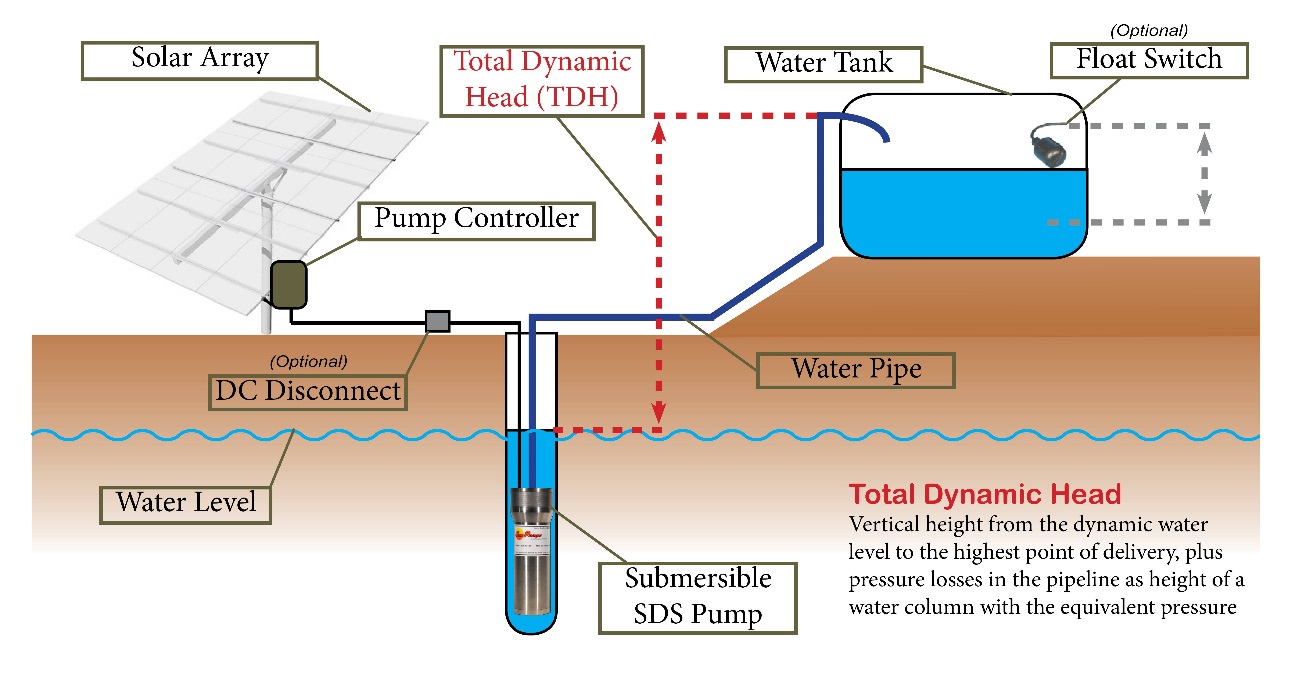 [Speaker Notes: Richtlinien für den Trainer

Diese ppt-Datei ist eine Vorlage, die von den Anbietern der beruflichen Bildung verwendet werden kann, damit sie das Trainingsmaterial vorbereiten können. 

Wir empfehlen 30 bis 40. ppt Folien für eine (1) Stunde des Trainingsprogramms. 

Es gibt 3 vordefinierte Folien, die von Ihnen ausgefüllt werden müssen, mit den Titeln "Modulziele", "Schlussfolgerung", "Ende des Moduls". 

Das Material sollte in einem bearbeitbaren Format gesendet werden. 

Empfohlene Schriftart: Arial
Erforderliche Schriftgröße: 16
Empfohlener Zeilenabstand: 1,5
Die ppt/pptx-Datei sollte eine klare Struktur und definierte Einheiten sowie eindeutige Slide-Titel aufweisen.
ppt/pptx Folieninhalte sollten die vordefinierten Ränder nicht überschreiten.
Bilder, Diagramme usw. sollten mit einer Beschreibung versehen sein.
Wenn Sie Verständnisfragen (Multiple Choice, Multiple Response, True/False, Matching etc.) einbeziehen möchten, um das Verständnis der Theorie zu verbessern, sollten Sie diese in der ppt/pptx-Datei einbinden.
Fragen, die für die Selbsteinschätzung und abschließende Beurteilungsaufgaben verwendet werden, sollten einem vordefinierten Format folgen, das von SQLearn in einer xls-Datei gesendet wird.]
Modulziele
Sie haben nun das Modul 2.2 "Verstehen von netzfernen PV-Systemen mit oder ohne Batteriespeicher" abgeschlossen und sind in der Lage:

die Grundlagen von Batteriewechselrichtern zu verstehen 
die Speicherung in netzfernen Systemen zu verstehen
die Batteriengrößenbestimmung in netzfernen Systemen zu verstehen
die Dimensionierung von PV-Anlagen in netzfernen Systemen zu verstehen
eine netzunabhängige PV-Anlage zu konfigurieren
[Speaker Notes: Richtlinien für den Trainer

Diese ppt-Datei ist eine Vorlage, die von den Anbietern der beruflichen Bildung verwendet werden kann, damit sie das Trainingsmaterial vorbereiten können. 

Wir empfehlen 30 bis 40. ppt Folien für eine (1) Stunde des Trainingsprogramms.

Es gibt 3 vordefinierte Folien, die von Ihnen ausgefüllt werden müssen, mit den Titeln "Modulziele", "Schlussfolgerung", "Ende des Moduls".

Das Material sollte in einem bearbeitbaren Format gesendet werden.

Empfohlene Schriftart: Arial
Erforderliche Schriftgröße: 16
Empfohlener Zeilenabstand: 1,5
Die ppt/pptx-Datei sollte eine klare Struktur und definierte Einheiten sowie eindeutige Slide-Titel aufweisen.
ppt/pptx Folieninhalte sollten die vordefinierten Ränder nicht überschreiten.
Bilder, Diagramme usw. sollten mit einer Beschreibung versehen sein.
Wenn Sie Verständnisfragen (Multiple Choice, Multiple Response, True/False, Matching etc.) einbeziehen möchten, um das Verständnis der Theorie zu verbessern, sollten Sie diese in der ppt/pptx-Datei einbinden.
Fragen, die für die Selbsteinschätzung und abschließende Beurteilungsaufgaben verwendet werden, sollten einem vordefinierten Format folgen, das von SQLearn in einer xls-Datei gesendet wird.]
Vielen Dank für Ihre Aufmerksamkeit.